Особенности национальной партийности
Макаренко Борис Игоревич
Профессор ФСН НИУ ВШЭ
Россия как корпоративисткий режим
“Классический” корпоратизм : Социально-политический порядок и организация общества.
Возникает как реакция элит на подъем рабочего движения и социалистических партий, чреватое острыми классовыми конфликтами
Попытка «третьего пути», отличного и от авторитаризма, и от демократии: корпоратизм отрицает классовый конфликт и антагонистические отношения в обществе, утверждает наличие в нем «органичной ткани» = organic statism
При корпоратизме плюрализм существует и действует легально, но он подчинен «высшей воле».
политическая система, исключающая «уже активизировавшийся городской общественный сектор… путем подавления или закрытия электоральных каналов. Электоральная арена перестает существовать… допускается участие лишь поощряемых властью [government-sponsored] партий» . 
O’Donnell G. A. Modernization and Bureaucratic-Authoritarianism. Univ. of California Press, 1973. P. 51—52. Изначально модель разрабатывалась на опыте Аргентины и Бразилии, но впоследствии использовалась для анализа ситуации и в други
В.Сурков: «долгое государство и глубинный народ» (2019): В новой системе все институты подчинены основной задаче – доверительному общению и взаимодействию верховного правителя с гражданами. Различные ветви власти сходятся к личности лидера, считаясь ценностью не сами по себе, а лишь в той степени, в какой обеспечивают с ним связь. Кроме них, в обход формальных структур и элитных групп работают неформальные способы коммуникации.
2
Особенности россиийского «партогенеза»
В посткоммунистических государствах партии не могут родиться из системы общественно-политических размежеваний.
После многолетнего тоталитарного режима на стартовой точке транзита НЕТ классических линий размежевания: классового, центр – периферия, город – село, религия – секулярные, тем более – постмодернистских размежеваний.
 Некоторые размежевания  есть или постепенно  развиваются: социально-экономическое («богатые vs. бедные, скорее, чем «классы» или «левые-правые») , центр-периферия (как территориальное, так и этническое измерения). ОТНОШЕНИЕ К ВЛАСТИ постепенно становится главным размежеванием. Появляются признаки  внешнеполитических и постмодернистских размежеваний, но плохо транслируются в партийную систему. 
НЕ РАБОТАЕТ «принцип Даля» (конкуренция предшествует инклюзивности).
Быстро появляется ДОМИНАНТНАЯ ПАРТИЯ – дальнейшее ограничение размежеваний
ФЕНОМЕН ДВУХ БОЛЬШИНСТВ: особенность мотивации избирателей на выборах исполнительной и законодательной власти.
Следствия для партий:
В отличие от классических партийных систем,  в России (и посткомах) конкуренция – это «рынок продавца», а не «покупателя». И на этом рынке усиливается монополист, конкуренция слабеет.
«Цивилизационная некомпетентность» избирателя, путающегося в программах.
Повышенная волатильность партийных систем (там, где есть конкурентность) или стагнация (там, где конкурентость низка или отсутствует).
3
Подтверждение гипотезы(ЦИРКОН ДЕК 2018 Г. 2 500 респондентов)http://www.zircon.ru/upload/iblock/d20/Doverie_i_cennostnaja_solidarizacija_Prezentacija.pdf
«Делиберация» программ по-русски
5
Электоралистские партии (Gunther/ Diamond)
Такие партии стремятся к максимизации электорального результата, апеллируют к широким слоям электората.
Отличительные черты: “тонкая” (thin) оргструктура, способность выстроить «электоральную машину», привлечь на «аутсорсинге» профессионалов, грамотно выстроить каналы коммуникации. 
Массовая база может сохраняться, но лишь по инерции.
6
Измерение партийного плюрализма
7
Оси размежеваний
Власть
ЕР
Патриоты
Родина
Партия роста
СР
Пенсионеры
За Правду
ЛДПР
Новые люди
Две «зеленые» партии
Не рыночная экономика
Рыночная экономика
КПРФ
Яблоко
Коммунисты России
Не власть
Квадратура круга: где в России левые, где – правые партии?
9
Три патернализма + один популизм + вакуум
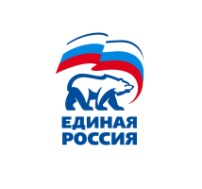 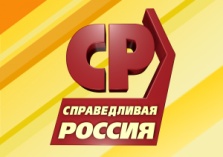 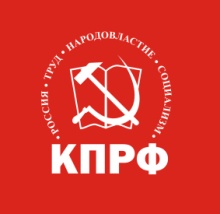 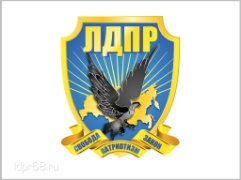 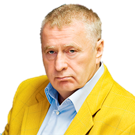 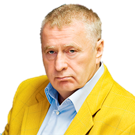 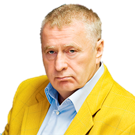 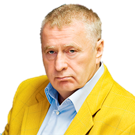 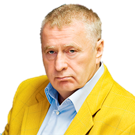 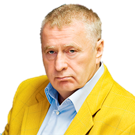 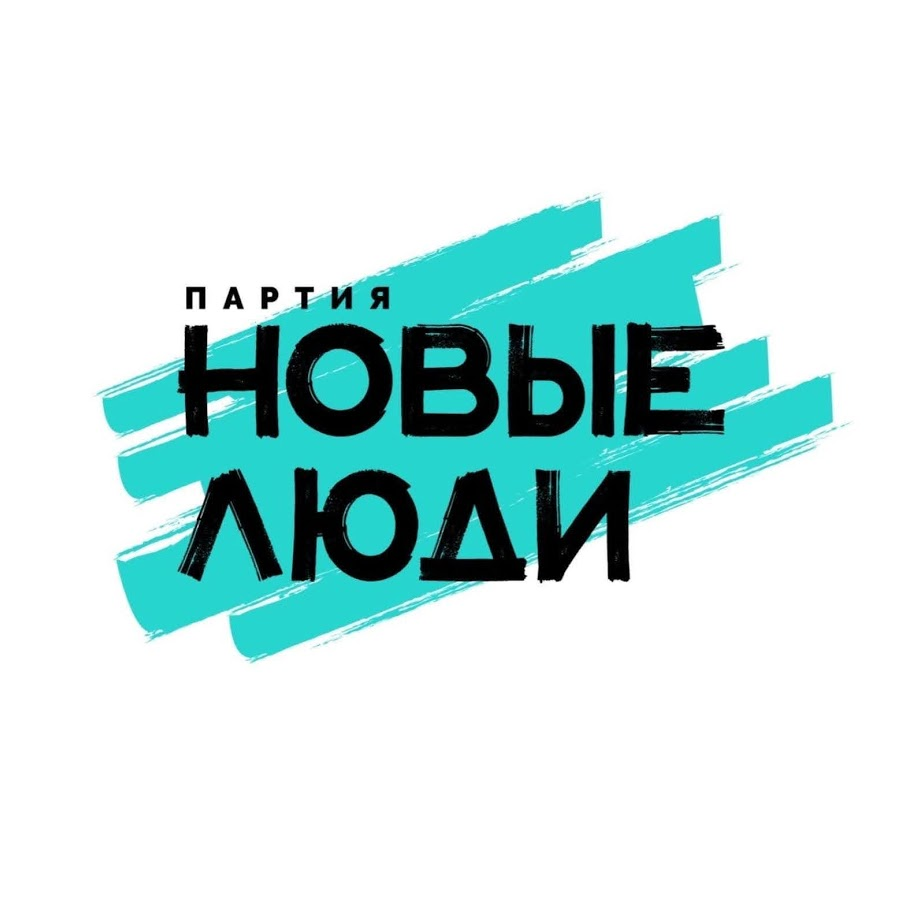 «Болотная»: цветная революция?
Черты сходства
Различия: чего не было:
Ощущение тупика, высокой коррупции и бюрократизированности;
Усиливающаяся релятивная депривация;
Протест против несменяемости власти, запрос на плюрализацию политики;
каналы современной социальной мобилизации, в легкой форме – ощущение «карнавала»;
«отупение власти», неспособность понять происходящее в обществе.
Не сработала «провластная мобилизация» (провал «Наших»);
Неоднозначная трактовка «внешнего фактора»
структурированной оппозиции, альтернативной властной группировки, которая бы делала ситуацию близкой к «фифти-фифти» ;
альтернативного лидера;
нейтралитета силовых структур.
Сохраняющейся нерешительности власти («провластная мобилизация» позже появилась);
БЫЛО ОЩУЩЕНИЕ ВОПИЮЩЕЙ НЕСПРАВЕДЛИВОСТИ, НЕ БЫЛО ОЩУЩЕНИЯ «УКРАДЕННОЙ ПОБЕДЫ».
11
Предпосылки уличных протестов
Размежевание «за» или «против» власти остается острым и приобретает новые аспекты;
Адекватного представительства в «партийно-парламентском» поле не появилось;
Появляются новые поводы для самоорганизации «снизу»: сильные раздражители, которые часть общества считает оскорблением или попранием их прав.
Основные черты протеста
В большинстве случаев – не имеют связи с парламентской оппозицией;
Не имеют лидеров, структуры, четкой программы; выделяются ряд акций, организованных или спровоцированных А.Навальным.
Возникают как реакция на острые раздражители двух типов:
«общеполитические»: ощущение ущемленных политических прав граждан;
«гражданское»: нарушение привычной среды.
Самые заметные массовые акции «рассерженных горожан»
«Марш против подлецов» 13.01.2013 – против «закона Димы Яковлева» (9,5 тыс – 30 тыс);
Марш памяти Бориса Немцова 01.03.2015 (20-50 тыс.);
Антикоррупционные марши 2017 г. (Он вам не Димон): 26 марта – в 11 городах более 2000 участников и 12 июня (во многих городах);
Митинг против реновации в Москве 14.05.2017. Намеренная деполитизация организаторами; частичный успех
Протесты против строительства мусорного полигона в Шиесе (июль 2018- конец 2019). Множественные акции в Архангельске и городах области + митинги солидарности в других городах; успех
Протесты против строительства храма в городском сквере (Екатеринбург, май 2019); успех
Митинги перед выборами в МГД в июле-августе 2019 г. против отказа в регистрации ряду кандидатов в депутаты. Привели к «умному голосованию»
Протесты против ареста губернатора Хабаровского края С.Фургала – ежедневно с 10.07.2020 на протяжении нескольких месяцев.
Протесты против разработки шихана (горы) Куштау в Башкортостане: июль-август 2020 г. успех
Январь 2021г.: акции в поддержу арестованного А.Навального: 23.01:  196 городов, 31.01. – 112 городов, десятки тысяч участников.